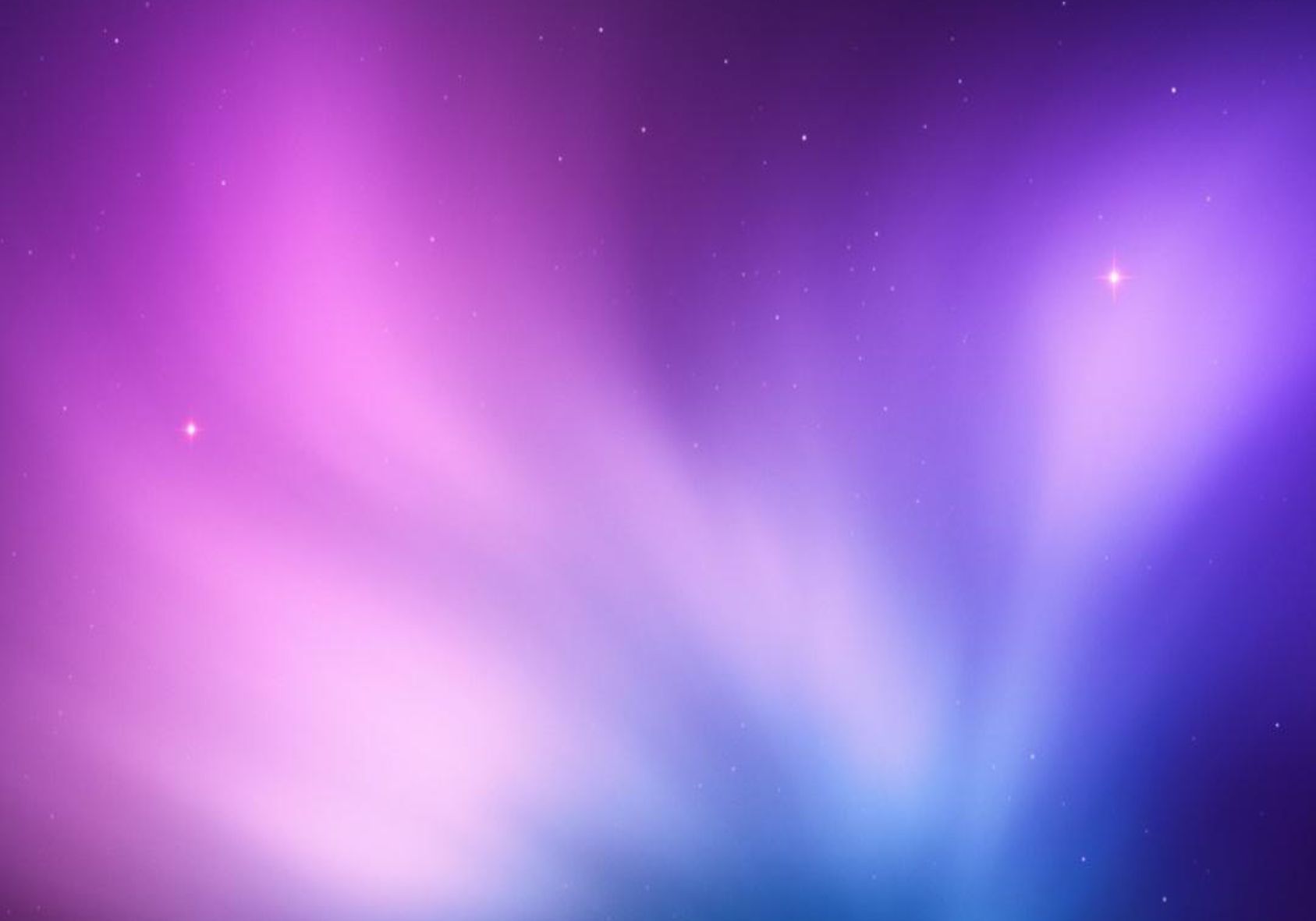 «Если 10 минут прошли, то уже безвозвратно. 
Раздели свою жизнь на кусочки по 10 минут и не позволяй пропасть даже мгновению»

                                                                         
                                                                      Ричард Брэнсон  (Человек, основавший IKEA)
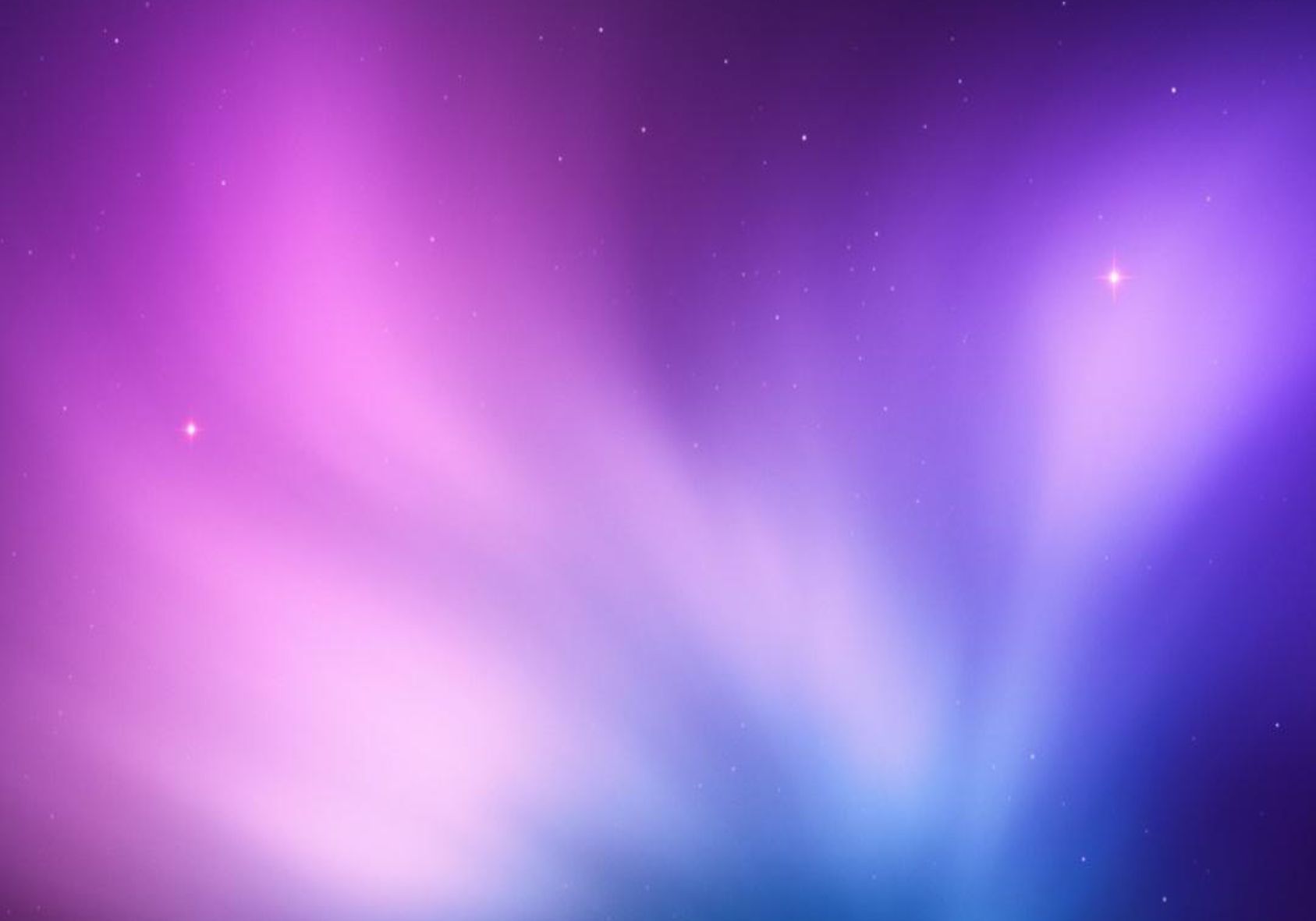 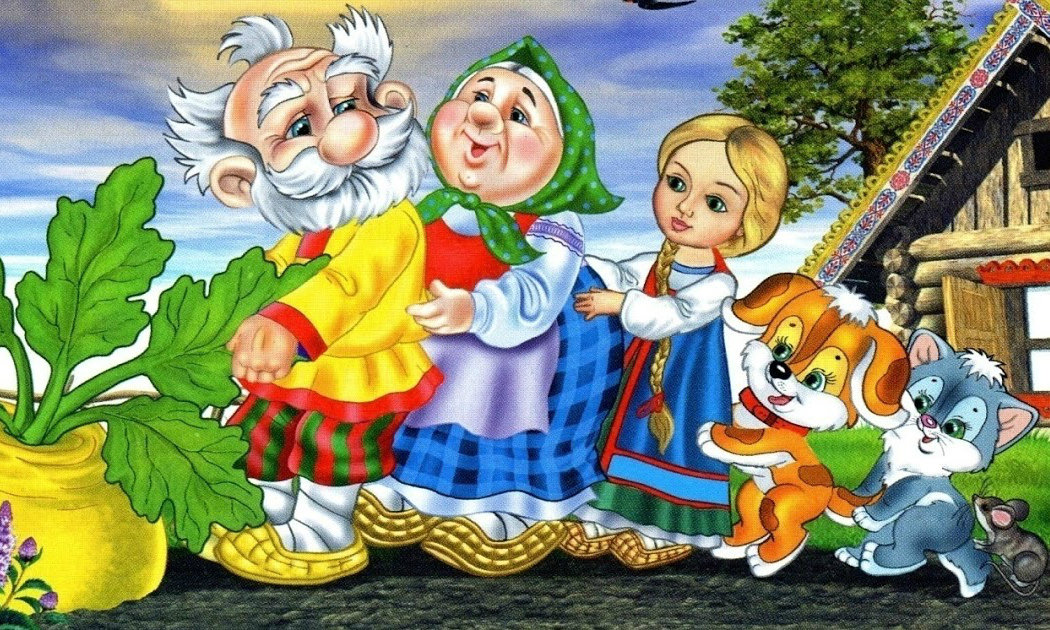 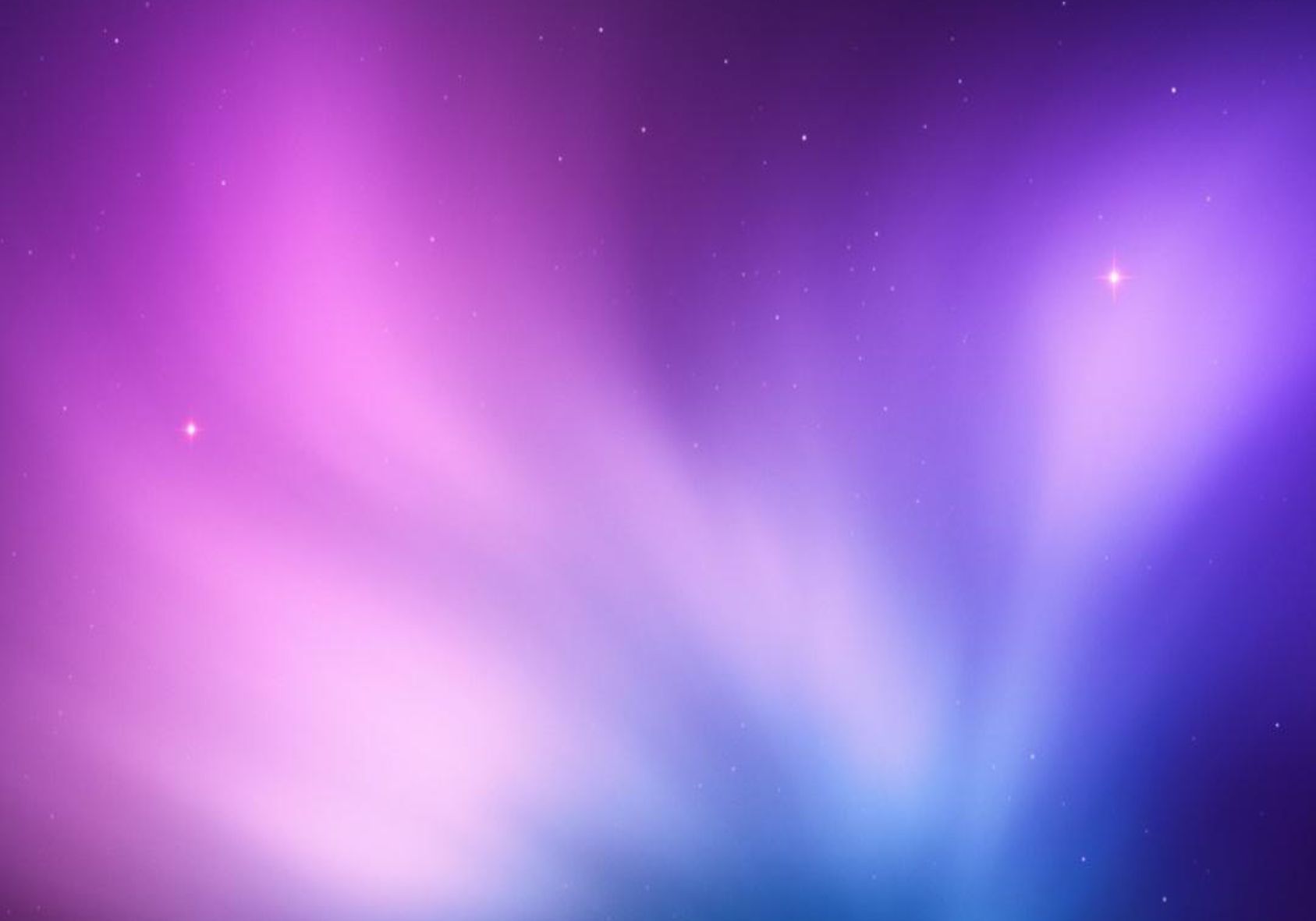 ЕДИНСТВО В МНОГООБРАЗИИ
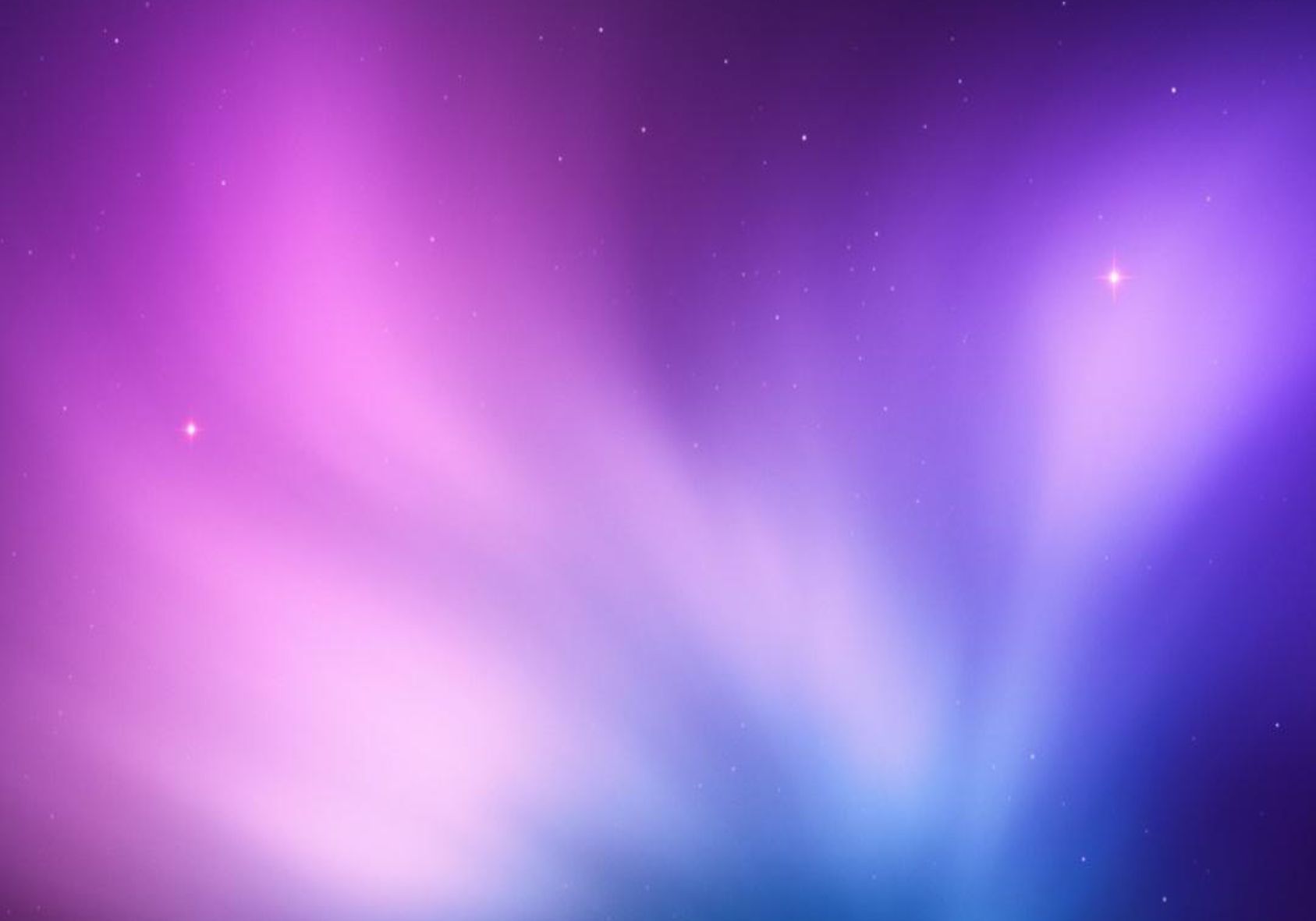 Единые законы Человечности:

-Антропный принцип развития Вселенной (Метагалактики)
-Закон Цельности
-Что вверху, то и внизу
-Позиция наблюдателя
-Конфедеративность
       равный среди равных
       первый среди равных
-Свобода Воли и свобода Выбора
-Начни с себя
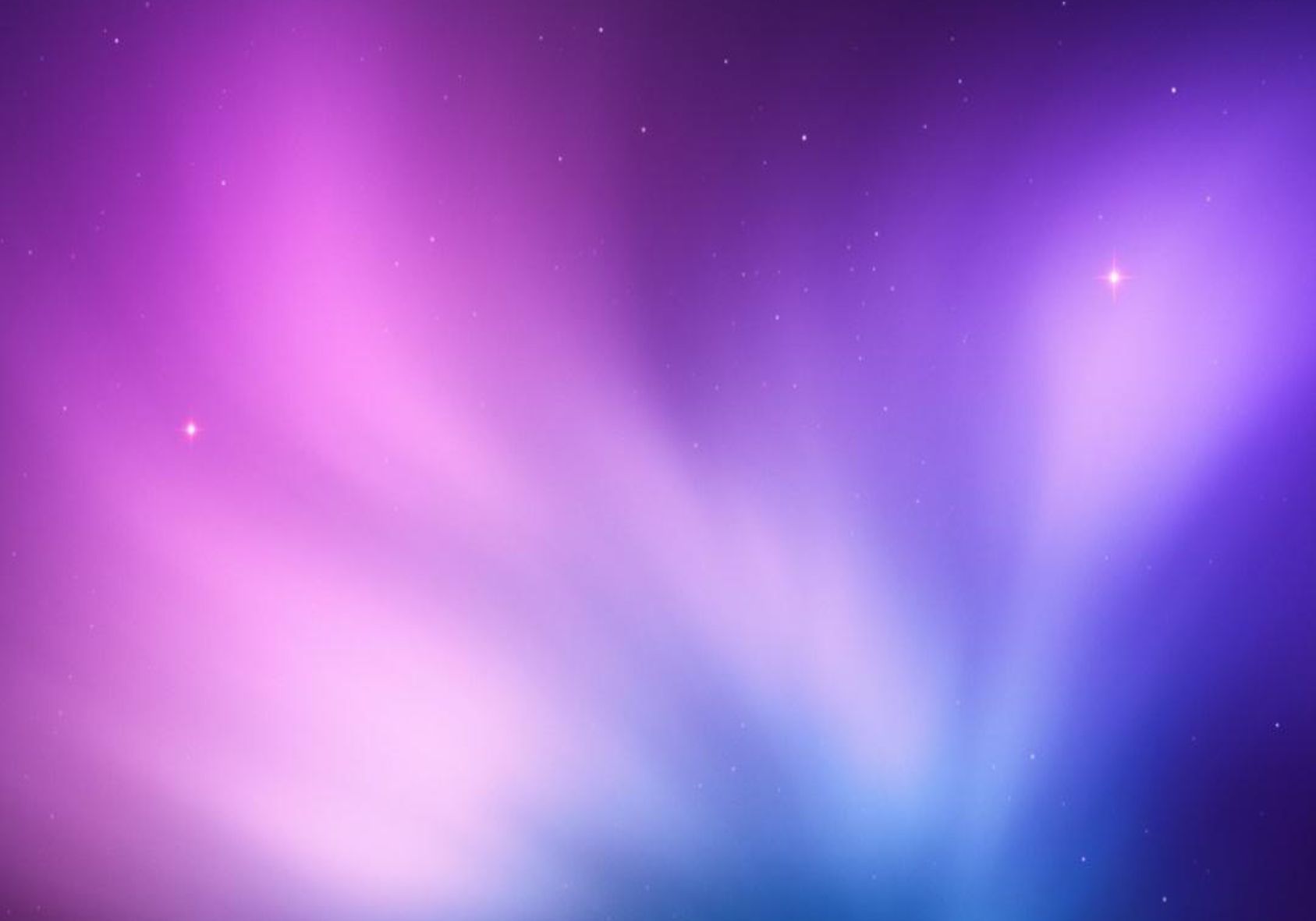 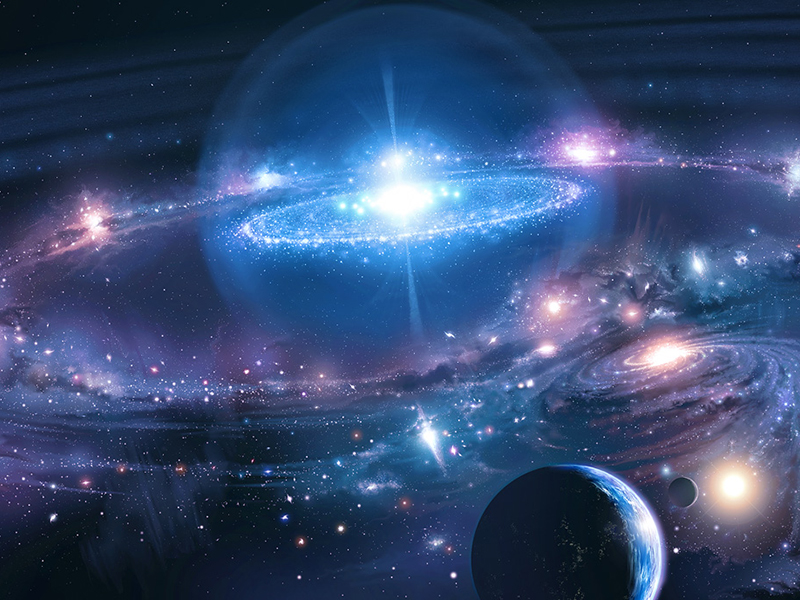 Метагалактика - запредельный космос
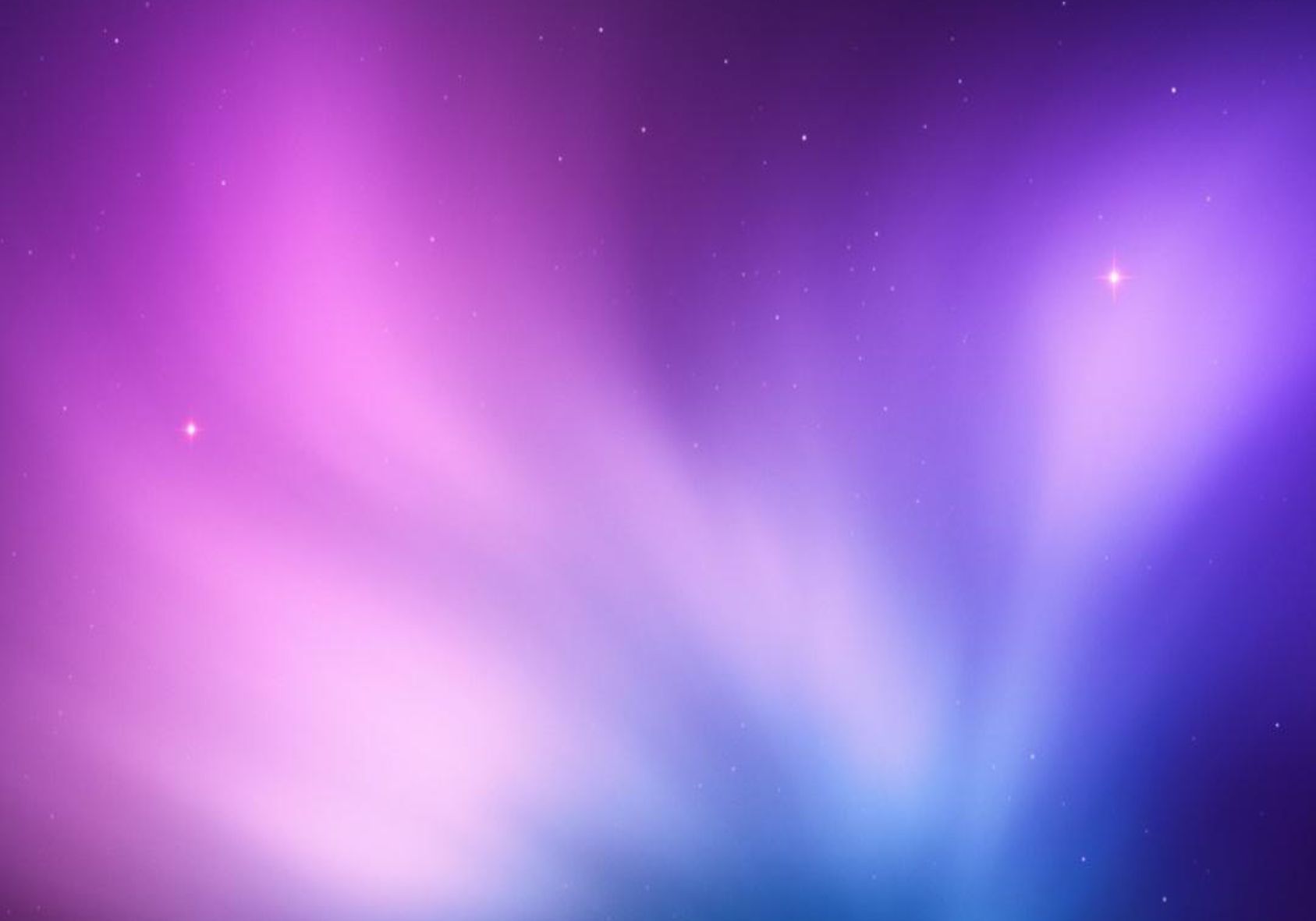 Антропный принцип развития Вселенной: 

                        Вся Метагалактика развивает Человека
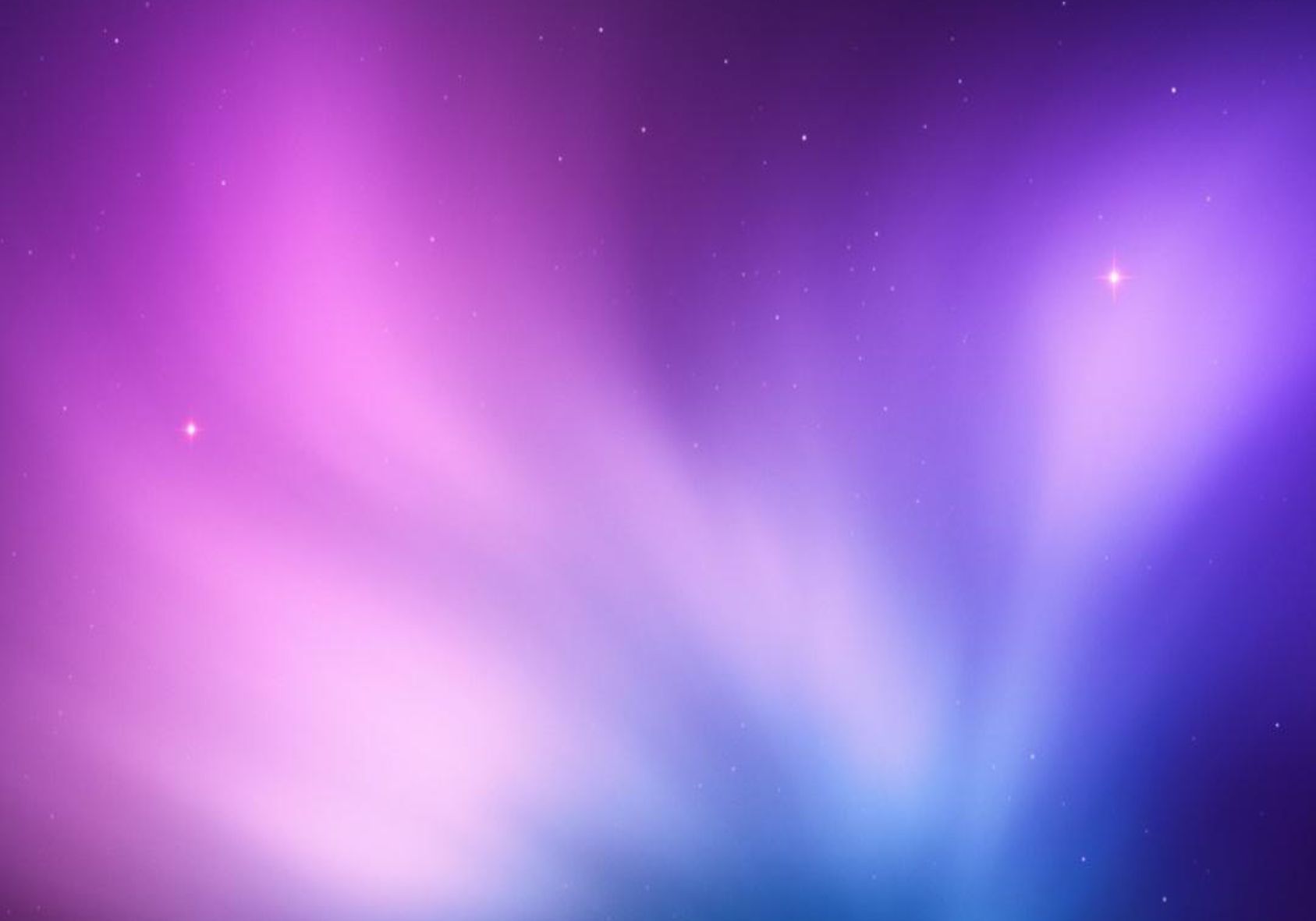 Ступени эволюции миров:


Человек
Животный мир
Растительный мир
Минеральный мир
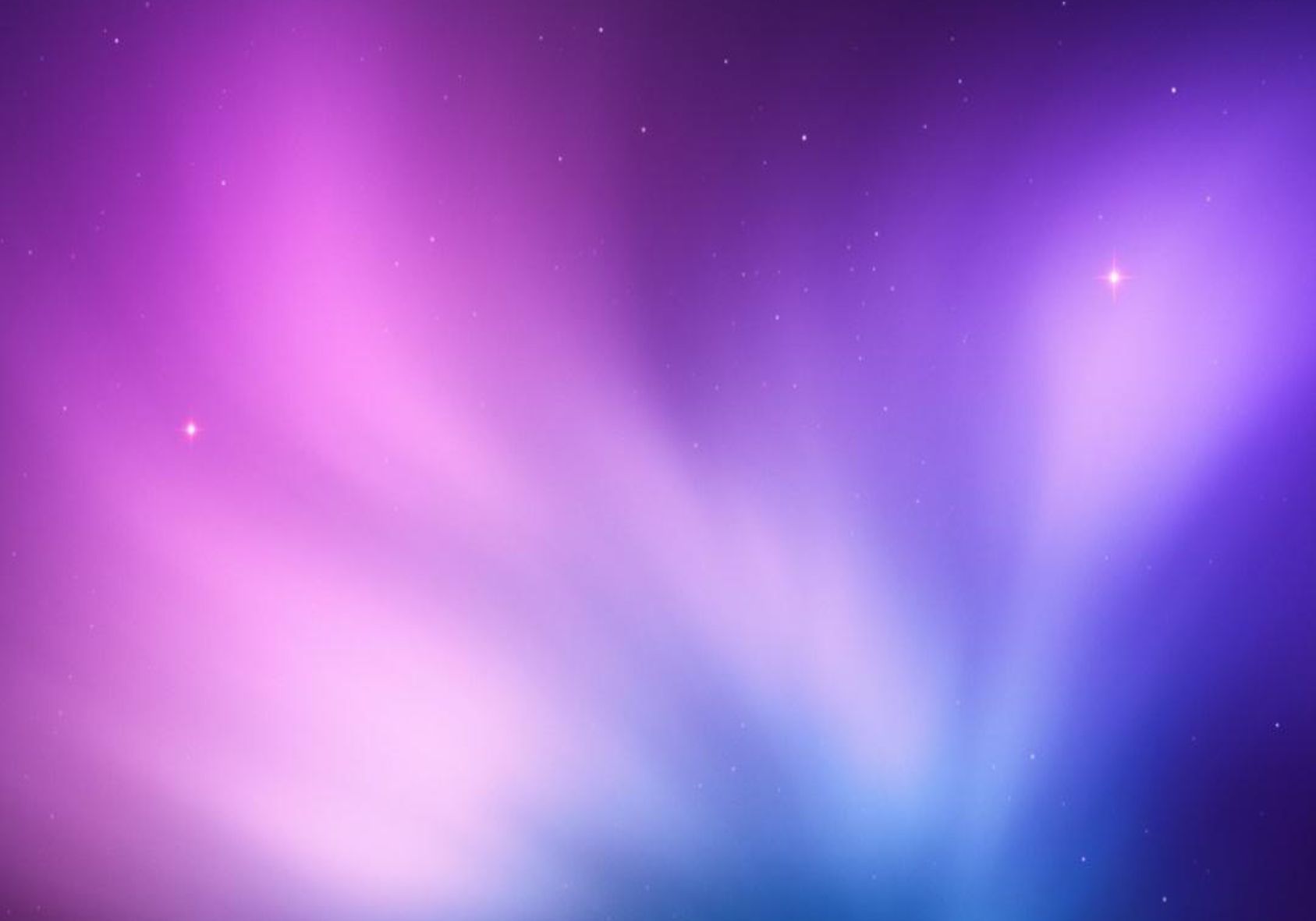 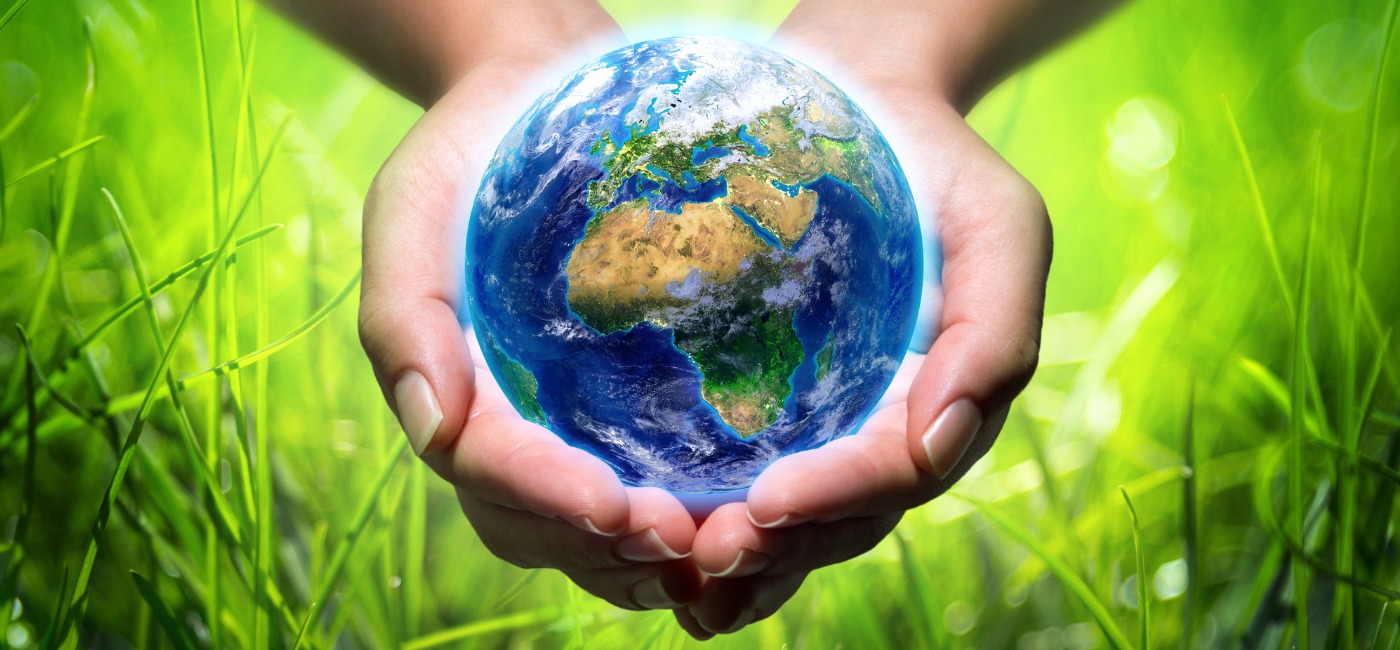 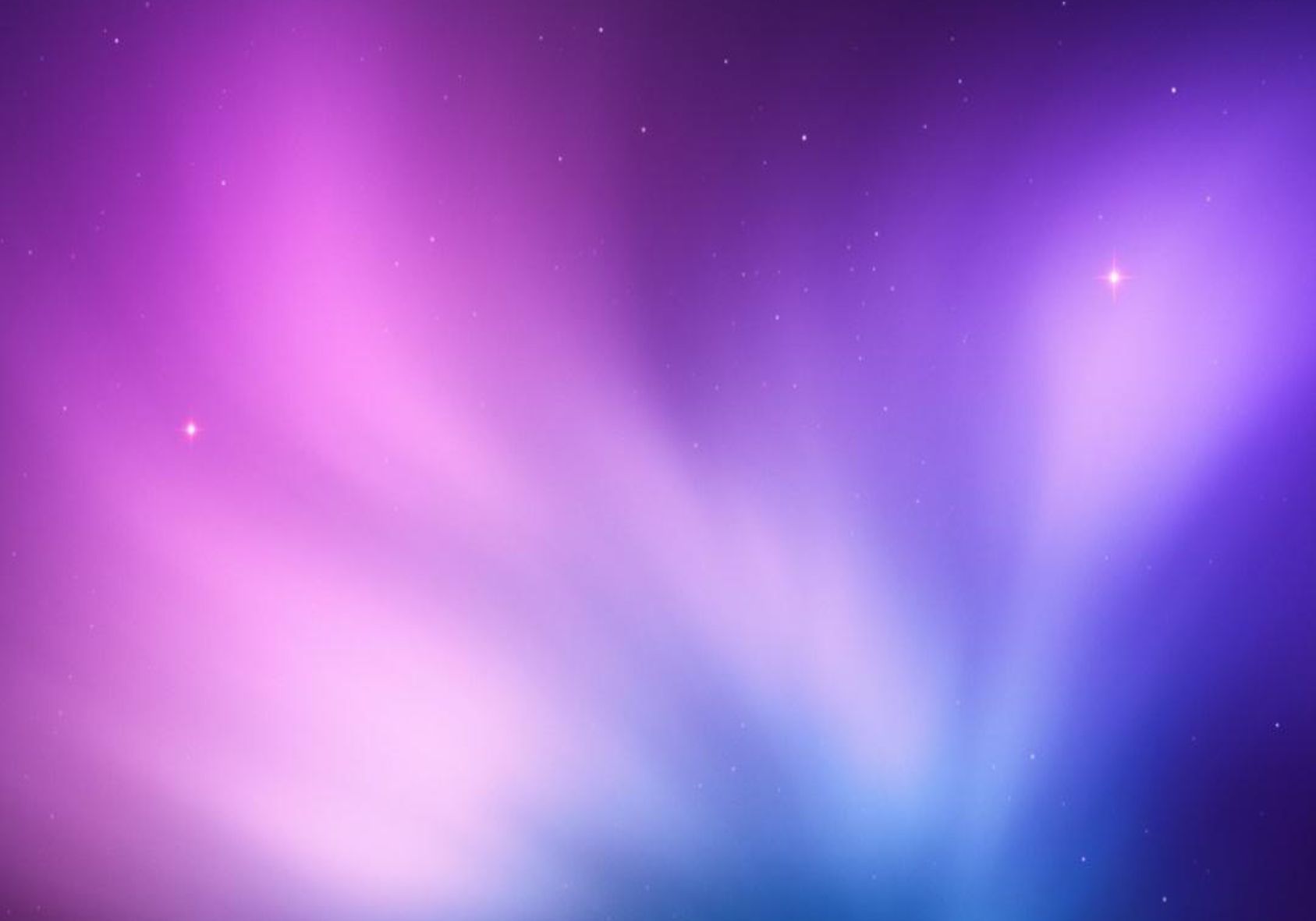 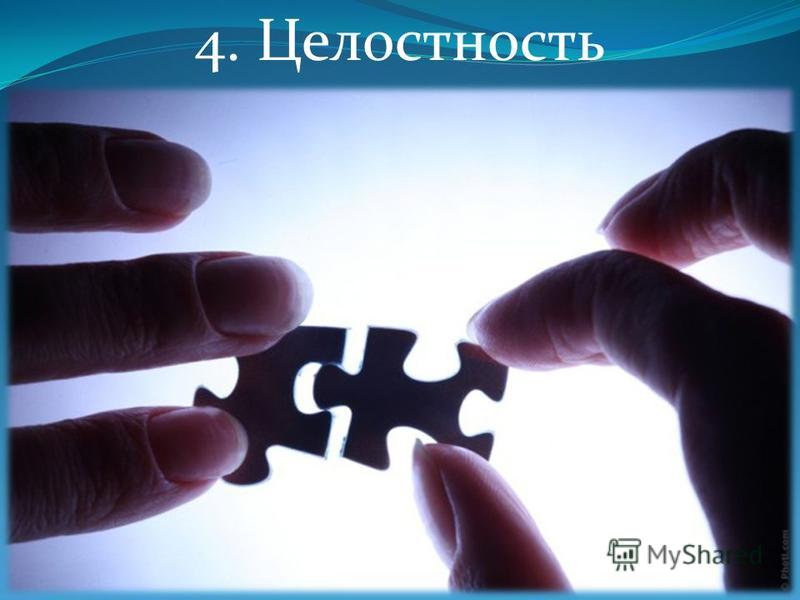 Цельность Человека
Цельность Человека
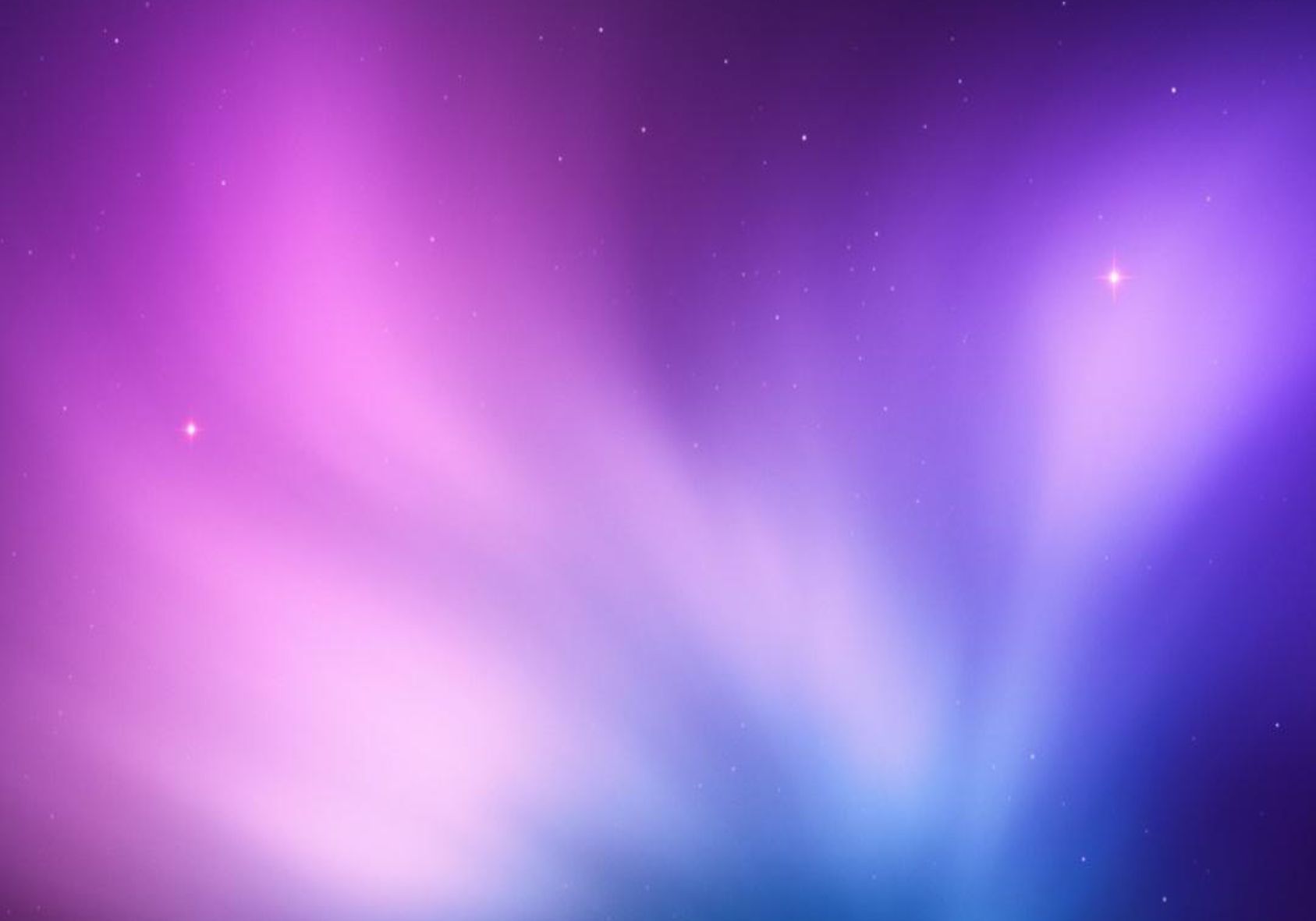 Многочастный Человек

Интеллект
Сообразительность
Сознание
Интуиция
Сердце
Разум
Душа
Физическое тело
Счастье      синтез частей
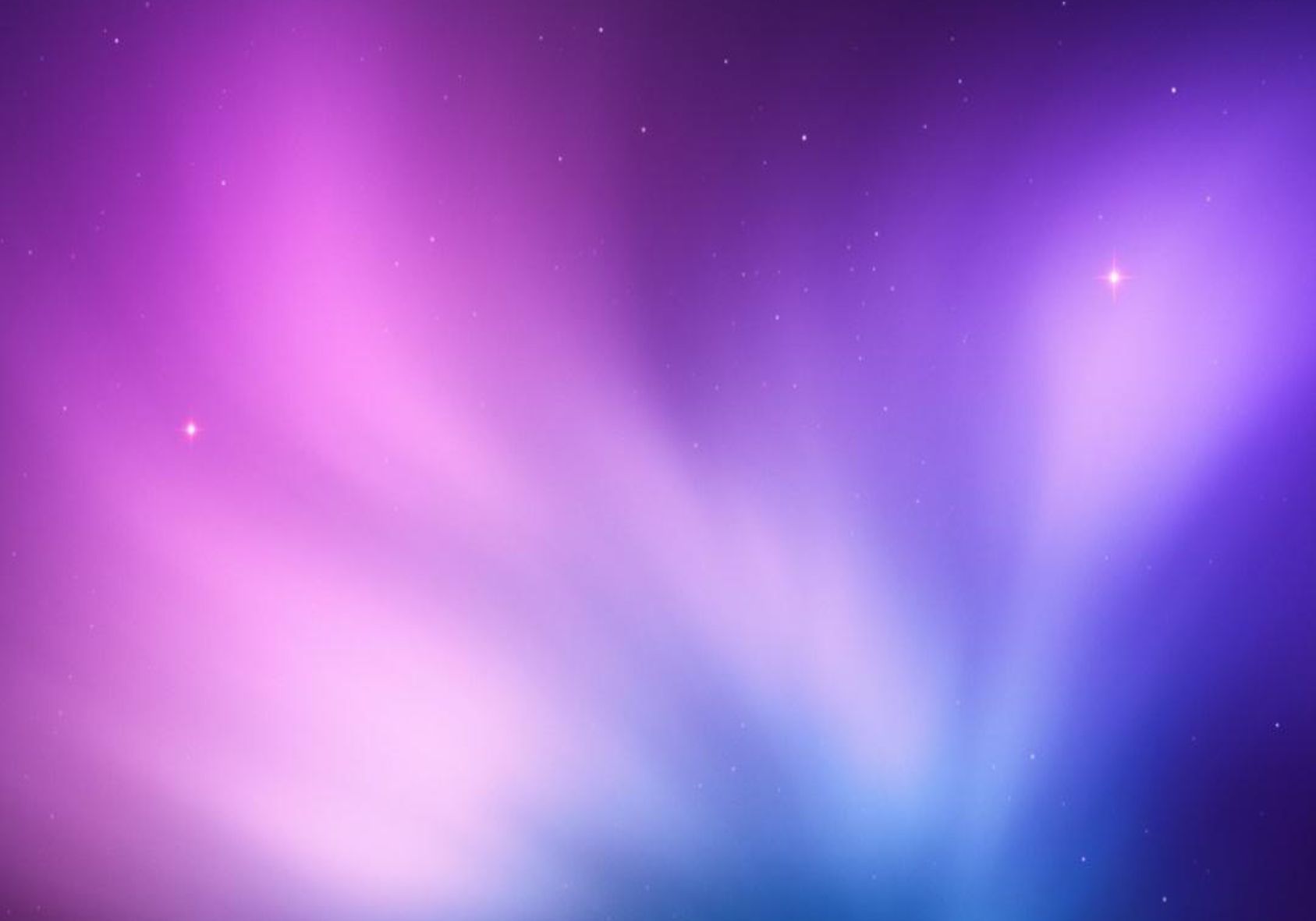 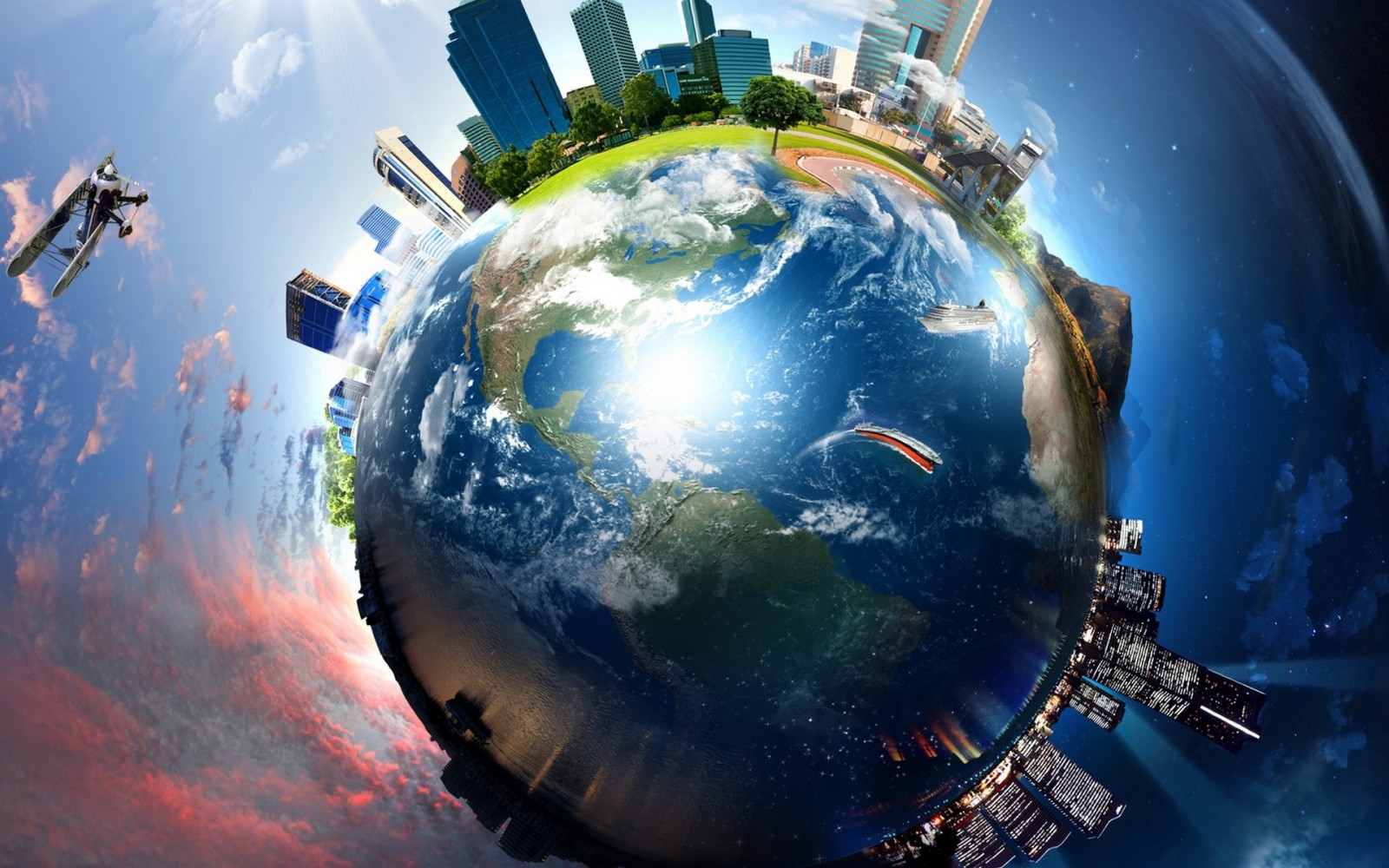 Позиция наблюдателя
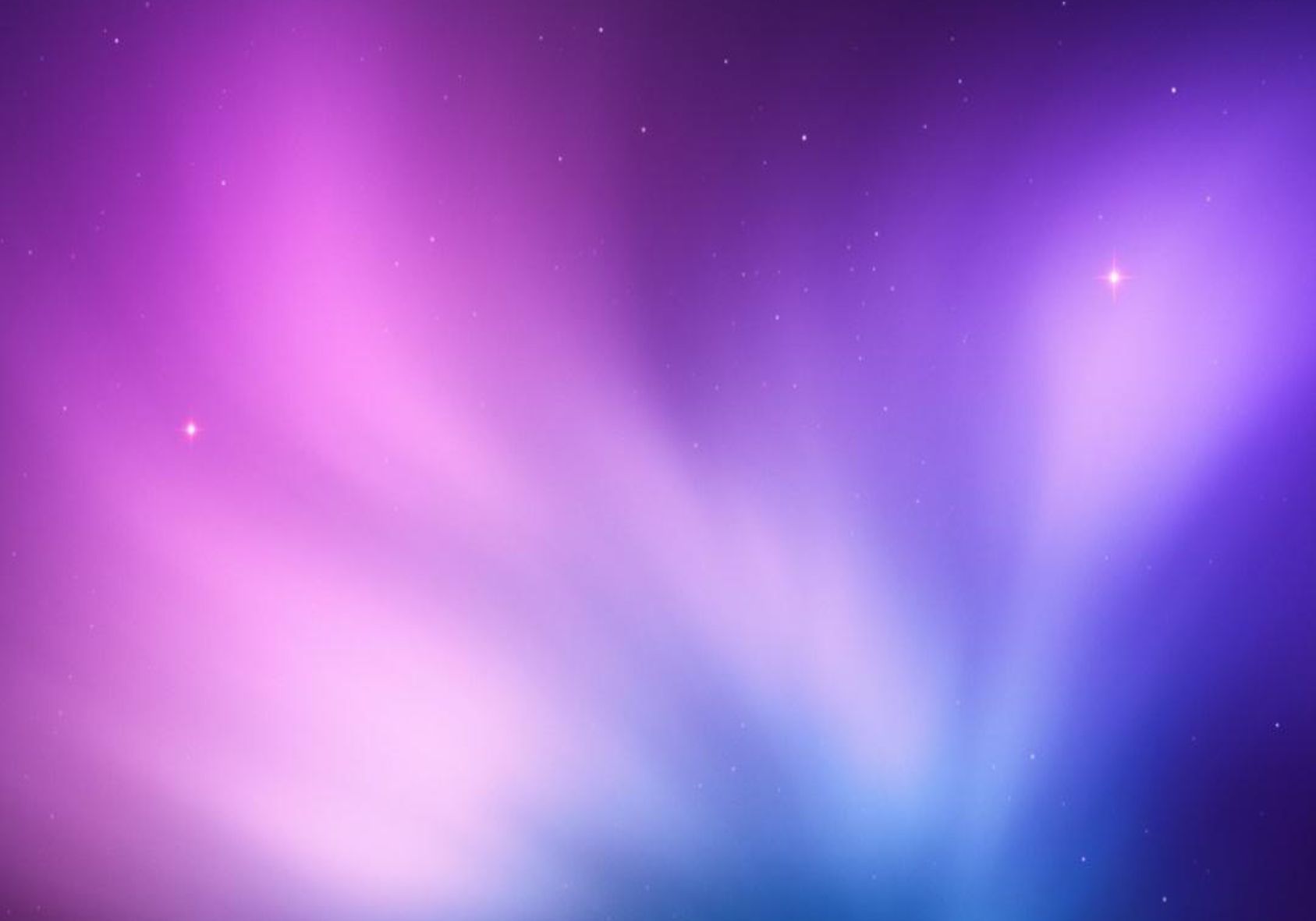 Конфедеративность
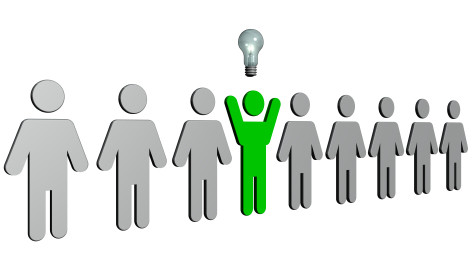 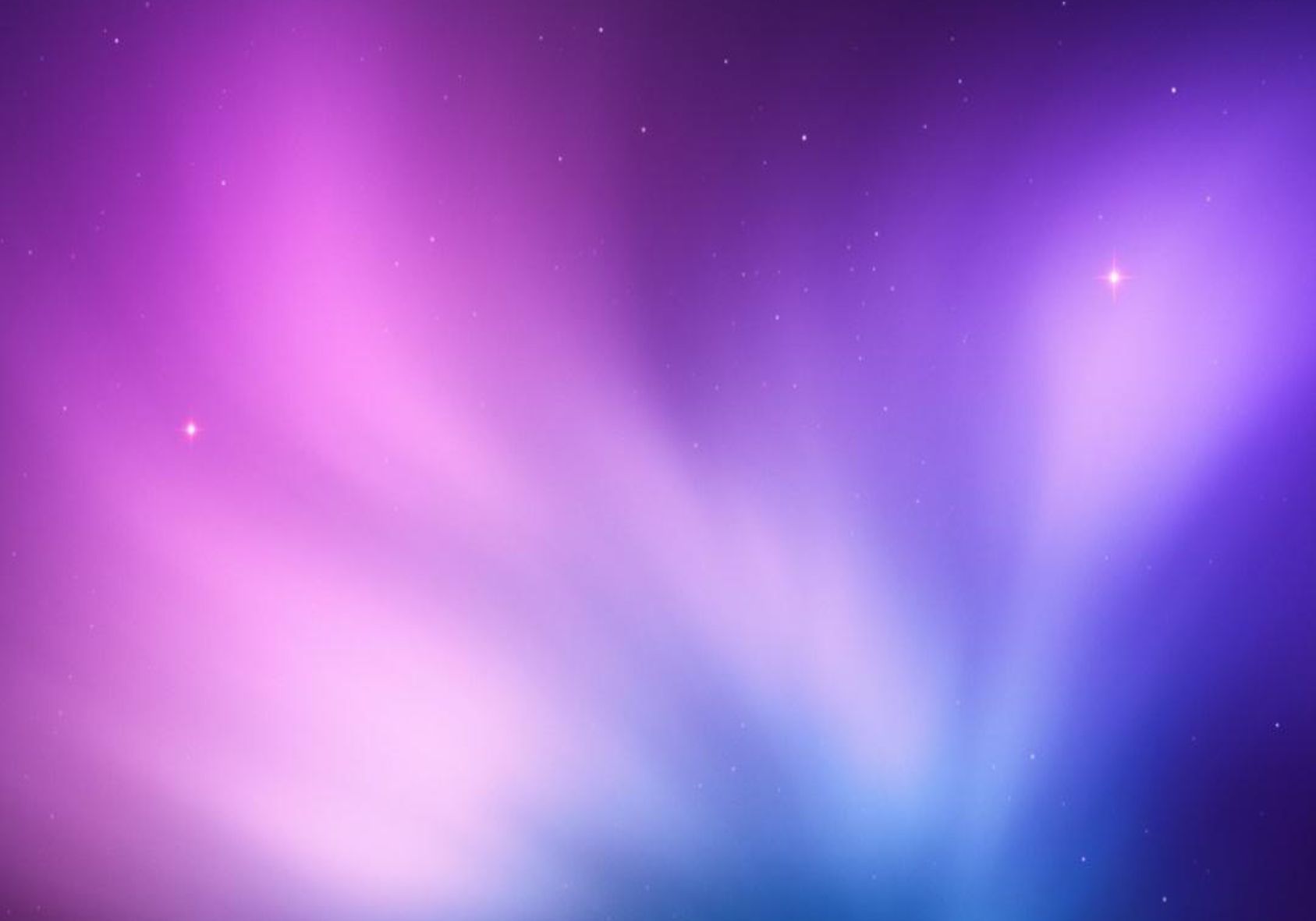 Ролик Бумеранг Добра
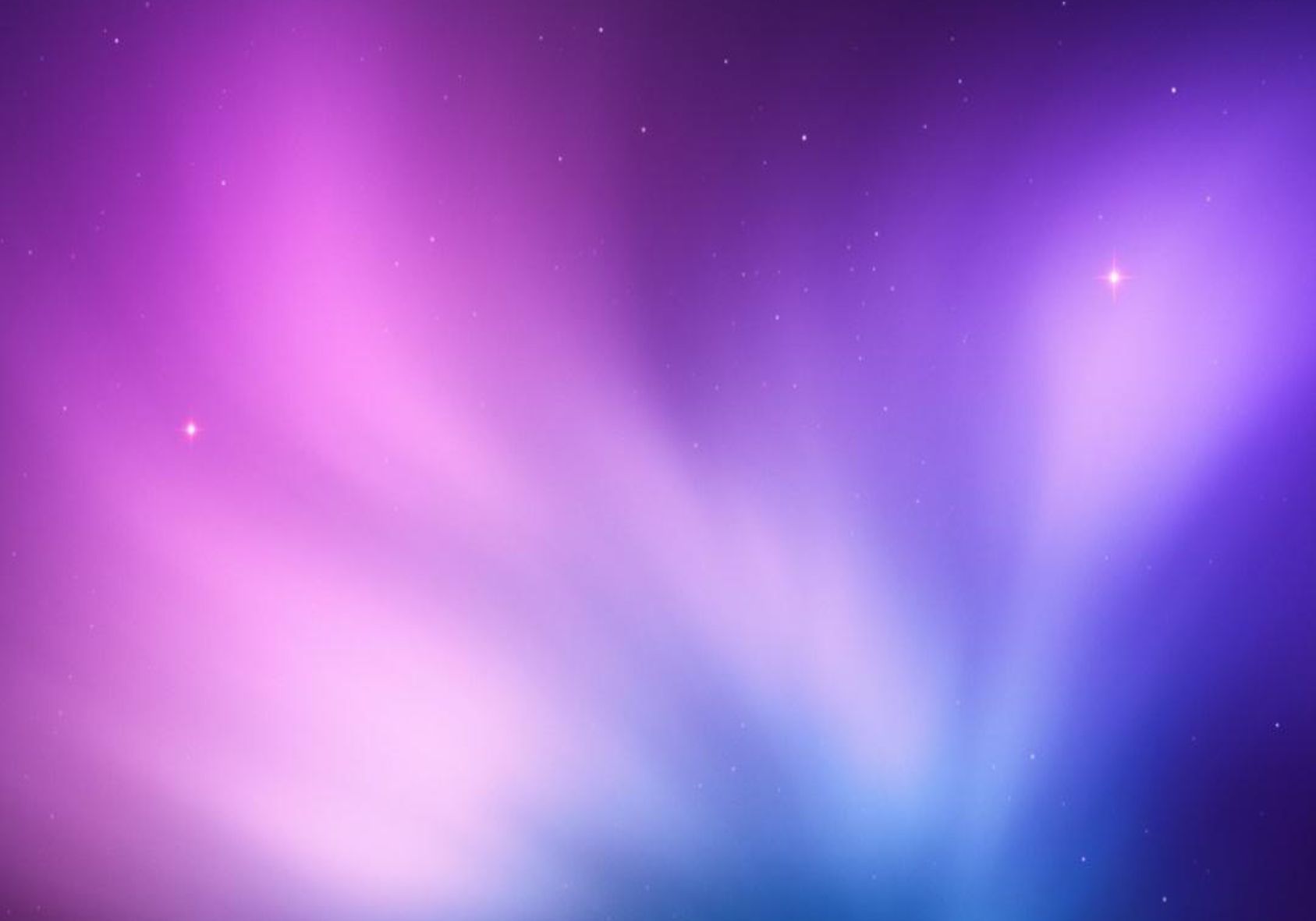 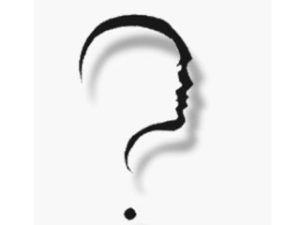 Свобода Воли
Свобода Выбора
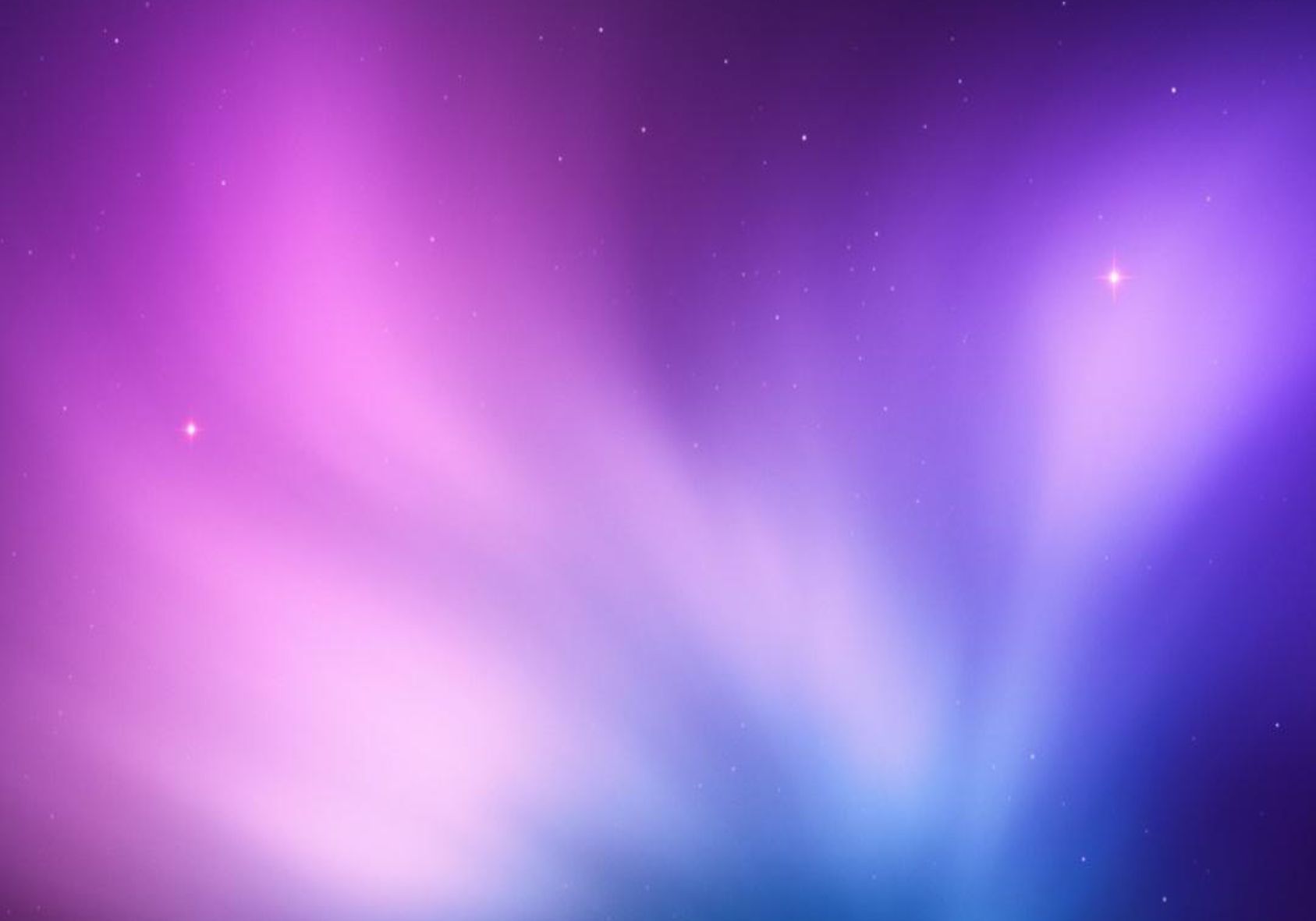 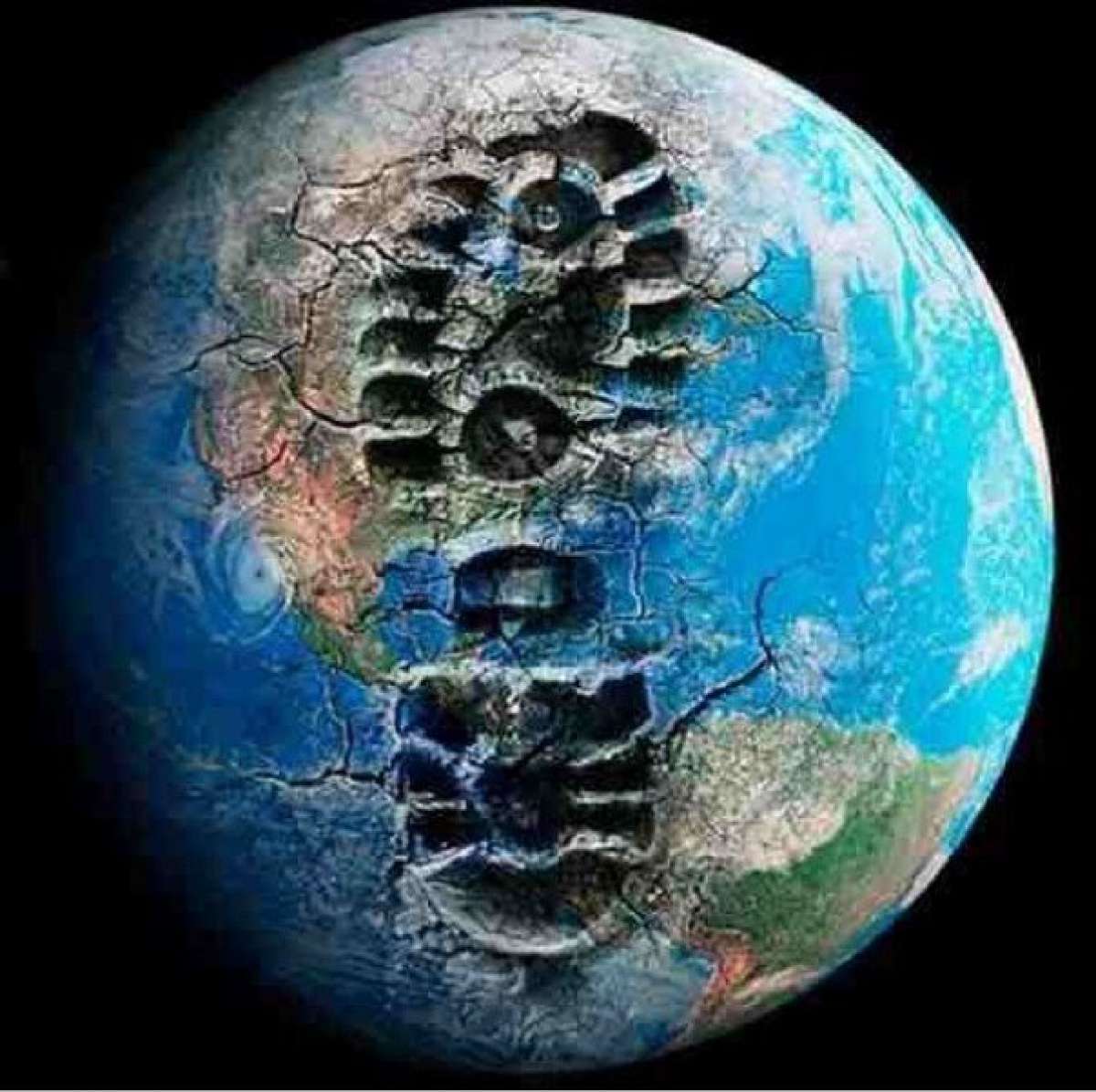 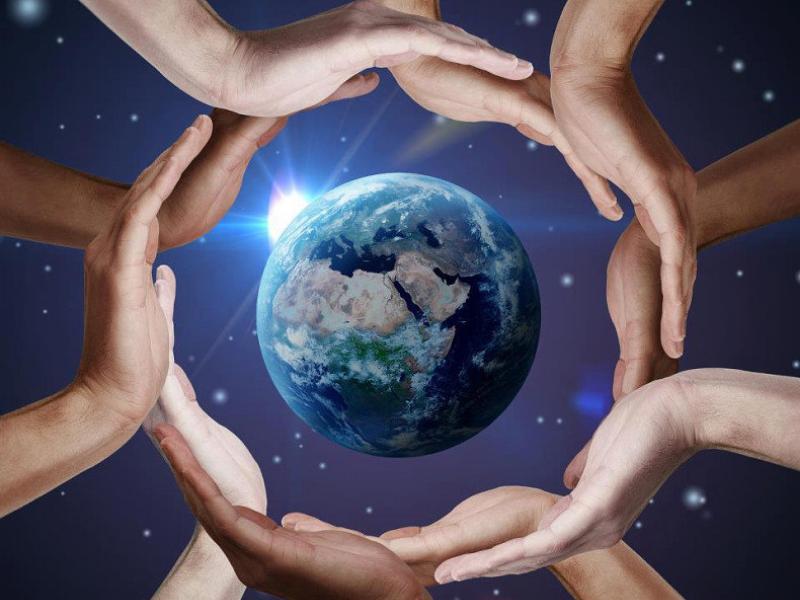 Реши САМ
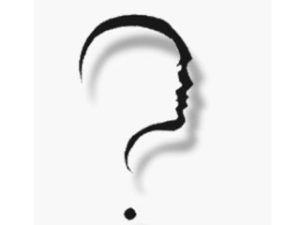 Свобода Воли
Свобода Выбора